ПОСЛОВИЦЫ  И  ПОГОВОРКИ:
Кукушка закуковала — пора сеять лён.
Лягушка с голосом — сей овёс.
Волка ноги кормят.
Как медведь — в лесу души нет.
Посеяв ячмень, пшеницы не жди.
Корова в тепле — молоко на столе.
Какое отношение эти пословицы и поговорки имеют к  теме урока?

Где обитают эти живые организмы?
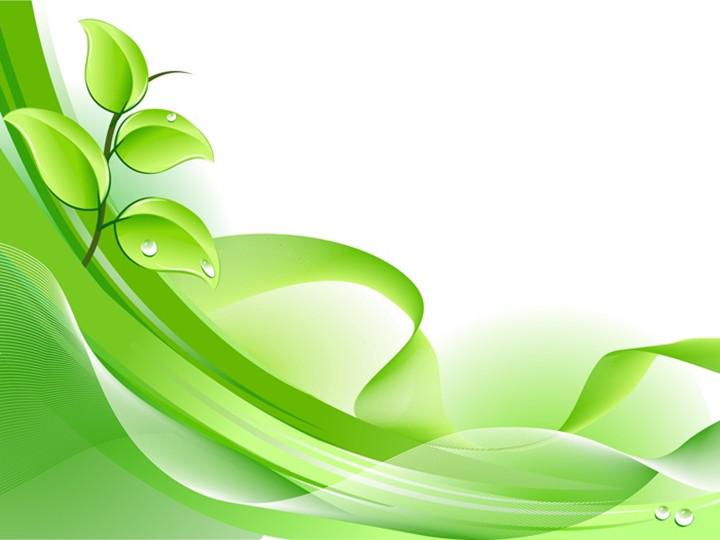 Биосфера
География
6 класс
ВЕРНАДСКИЙ
Владимир  Иванович
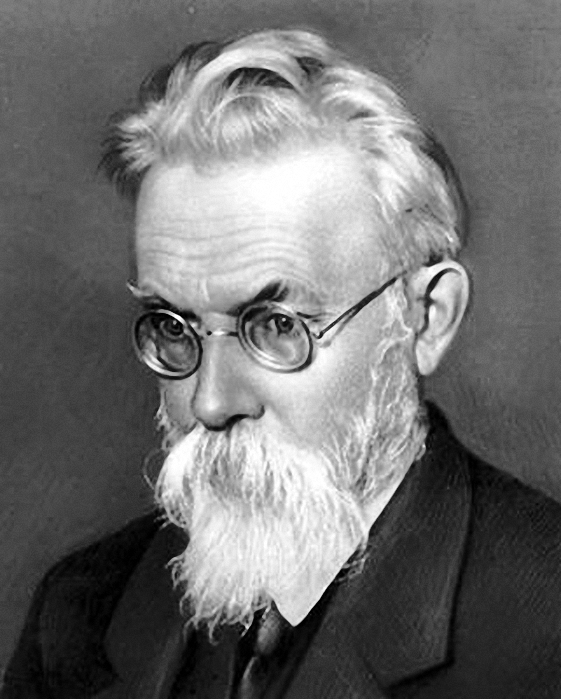 28.02. 1863 — 06.01. 1945г.г.
Великий русский естествоиспытатель, 
основоположник учения о биосфере.
«На Земле нет силы, более могущественной, 
чем все организмы, вместе взятые..»
ВОПРОСЫ:
Какие благоприятные условия
     сформировались на Земле
     для развития жизни?

Какова роль атмосферы и гидросферы в существовании 
      жизни на Земле?
Условия  жизни  на  Земле:
Солнечный свет и тепло.
Чистый атмосферный воздух.
Чистая пресная вода.
Биосфера – 
оболочка живых существ.
Биомасса Земли:
Растения
98%
Животные
2%
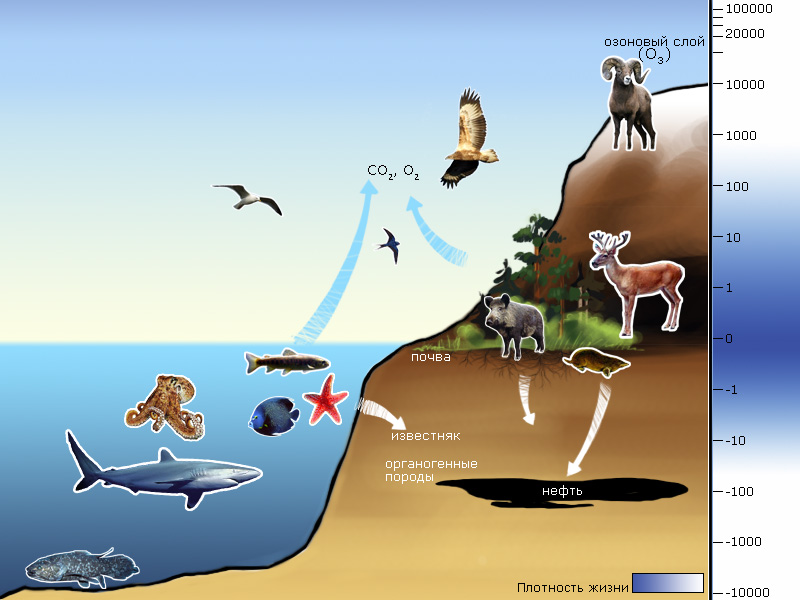 Распространение 
жизни на Земле
Царства  живых организмов:
Растения
Бактерии
Животные
Грибы
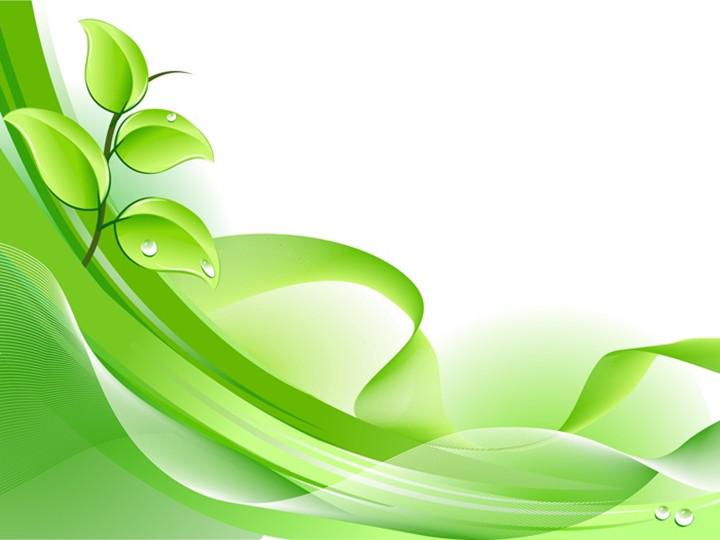 ДОМАШНЕЕ  ЗАДАНИЕ
П. 48, вопросы устно.
ПРЕЗЕНТАЦИИ: 
Разнообразие жизни в океане.
Разнообразие жизни на суше.